НАВИГАТОР  ПО
ГОЛЫШМАНОВО
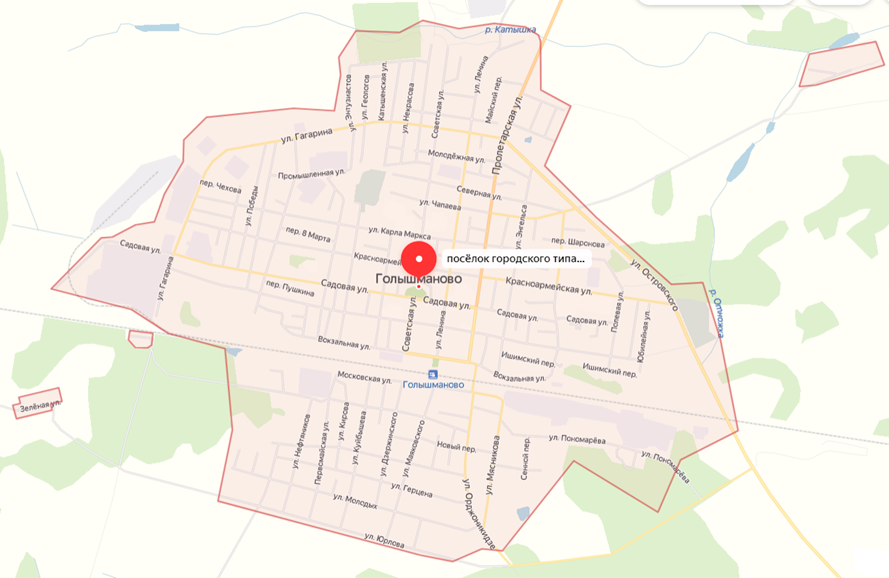 Музей художника
Центральный парк
ЖД вокзал
Пешеходный бульвар
Мемориальный комплекс
Рыночная площадь
Центральная площадь
Шарохинский фестиваль
КДЦ «Родина»
Зона отдыха «Сосновый бор»
Библиотека
Районный музей
Стадион «Центральный»
РДК «Юность»
Памятники
Церковь Вознесения Господня
Памятники
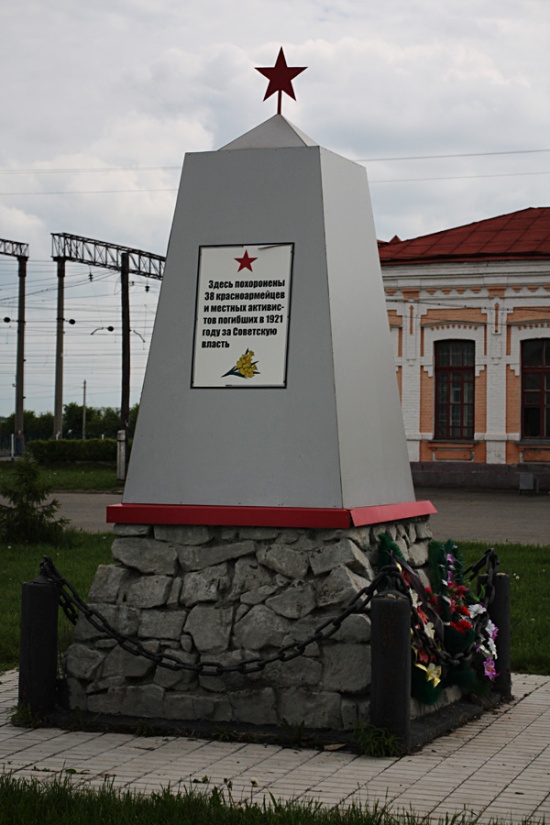 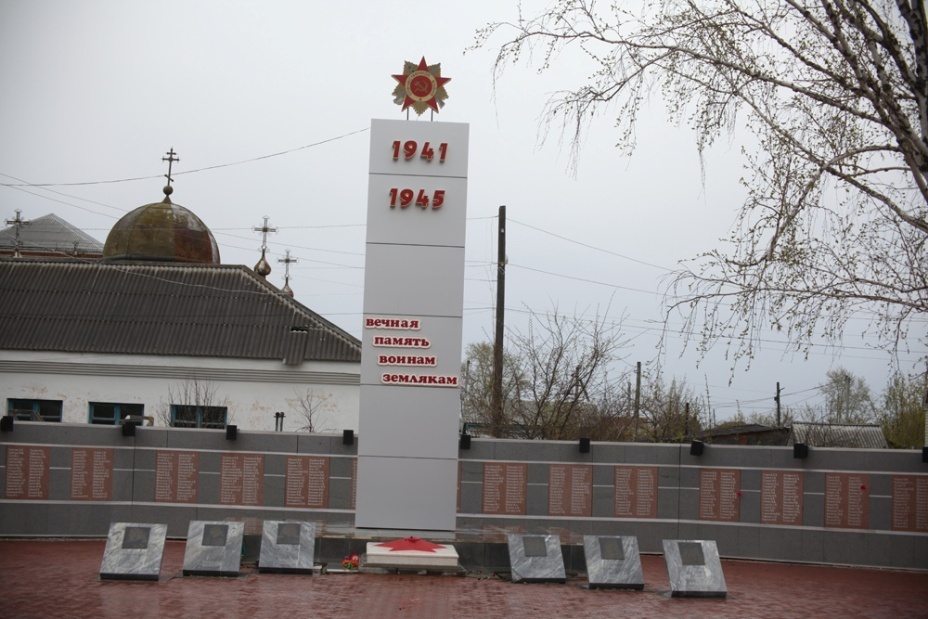 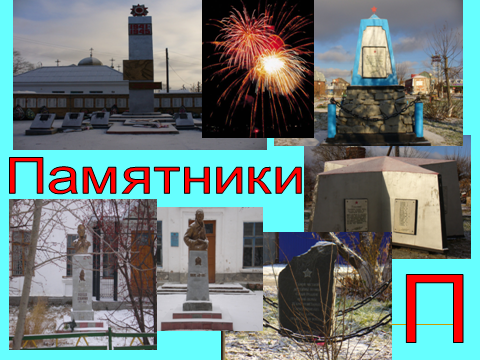 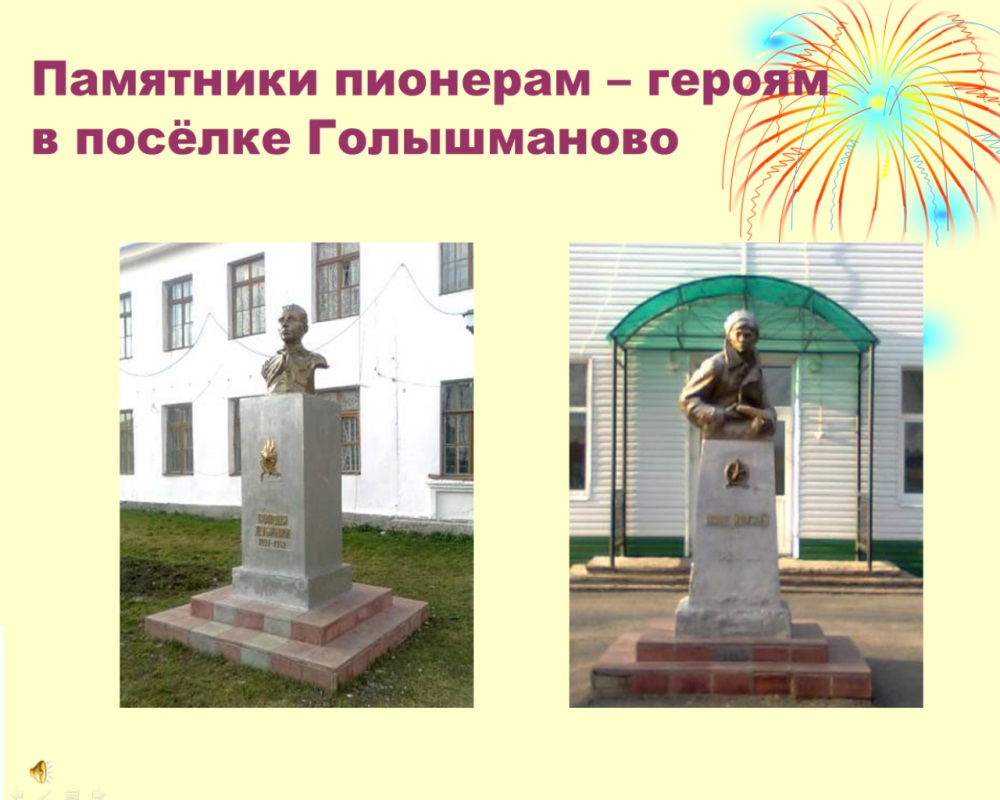 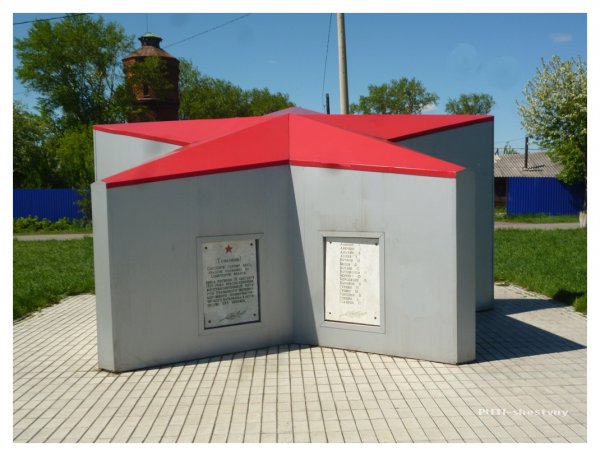 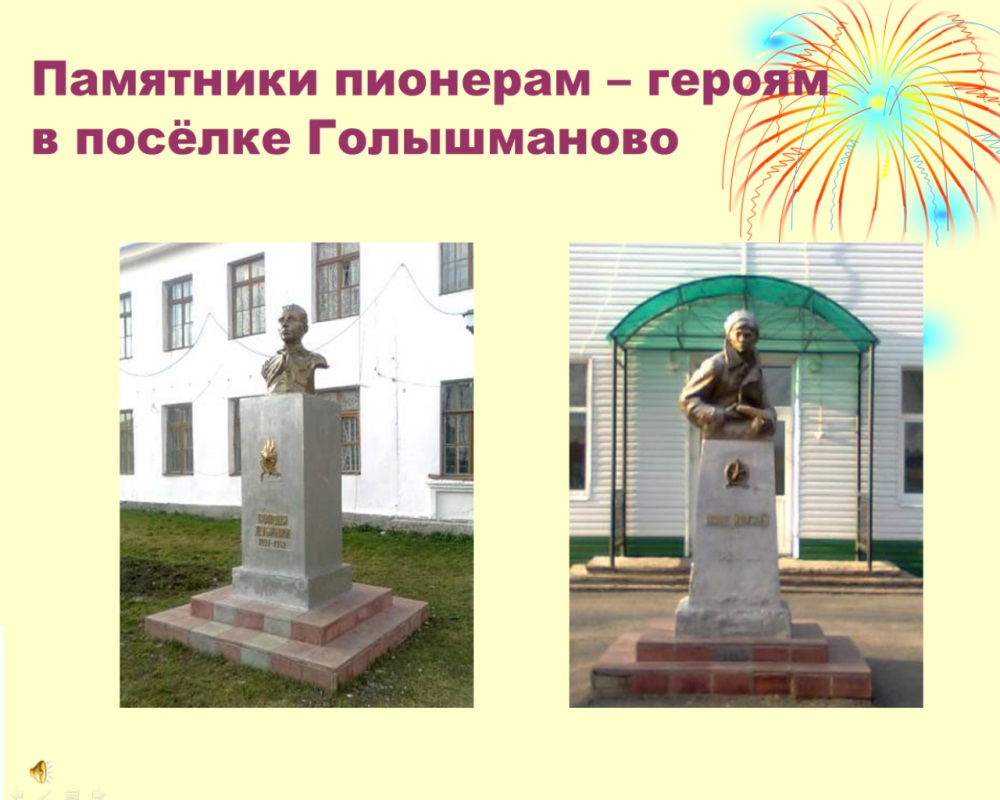 Музей художника, д.Быстрая
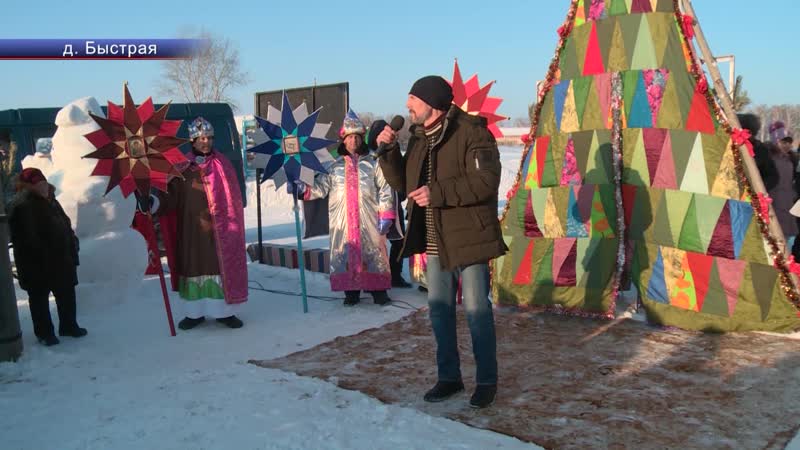 ЖД вокзал, ул.Вокзальная
Мемориальный комплекс, ул.Ленина
Центральная площадь, ул.Садовая
КДЦ «Родина», ул.Комсомольская
Библиотека , ул.Комсомольская
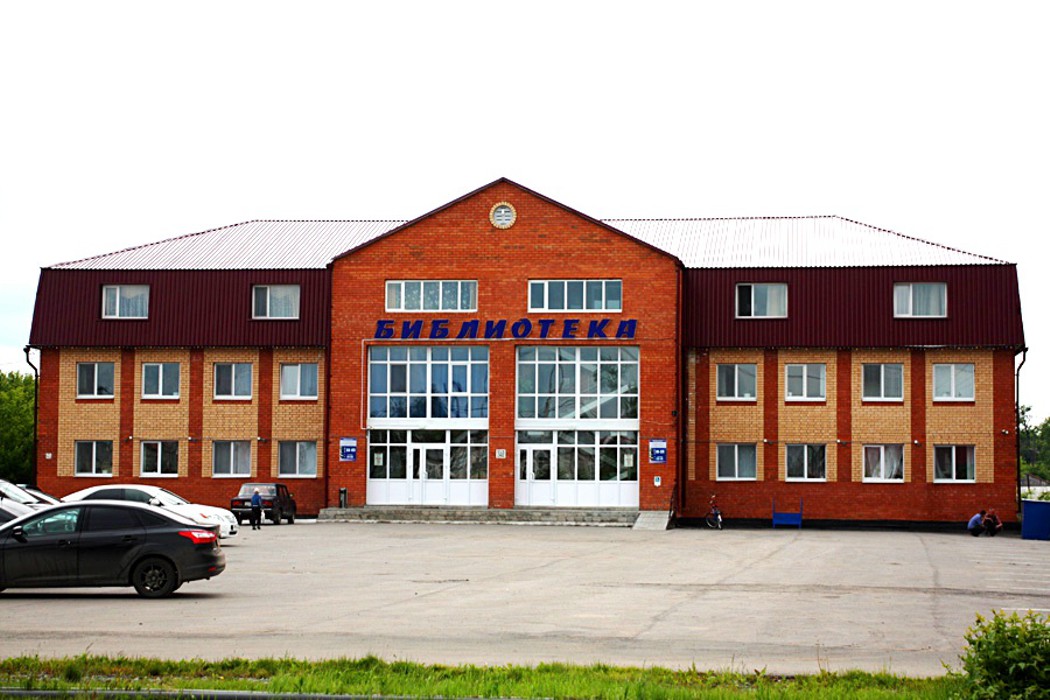 Стадион «Центральный»  ул.Ленина
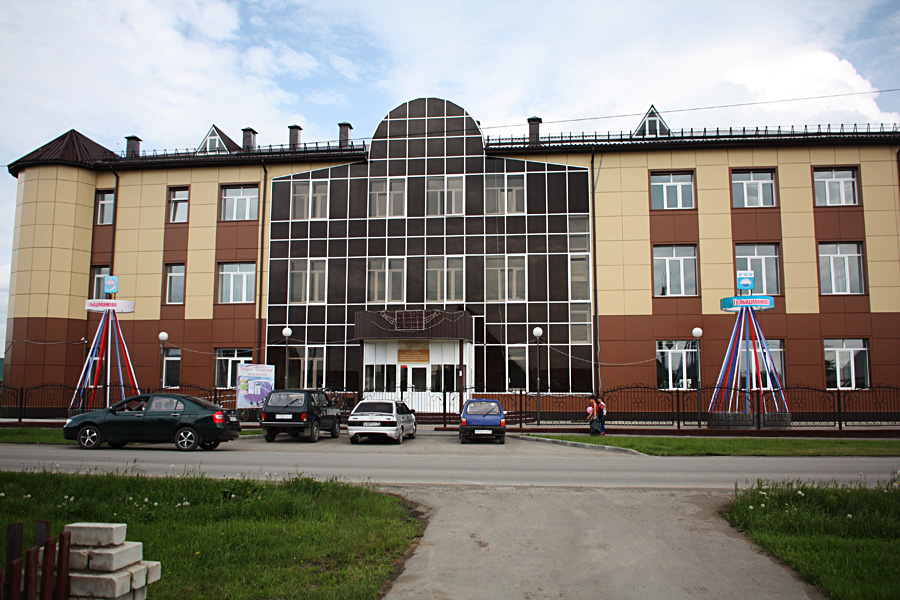 Церковь Вознесения Господня, ул.Комсомольская
Центральный парк культуры и отдыха
Пешеходный бульвар, ул.Ленина
Рыночная площадь, ул.Ленина
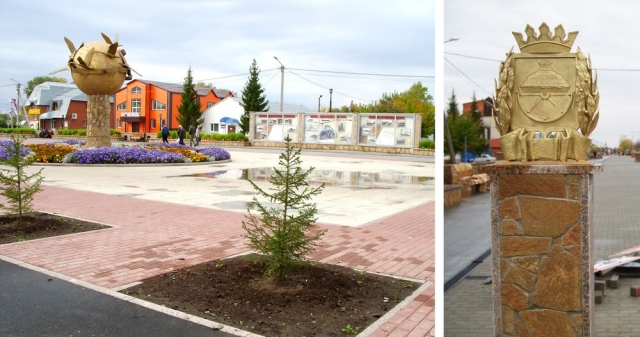 Шарохинский фестиваль
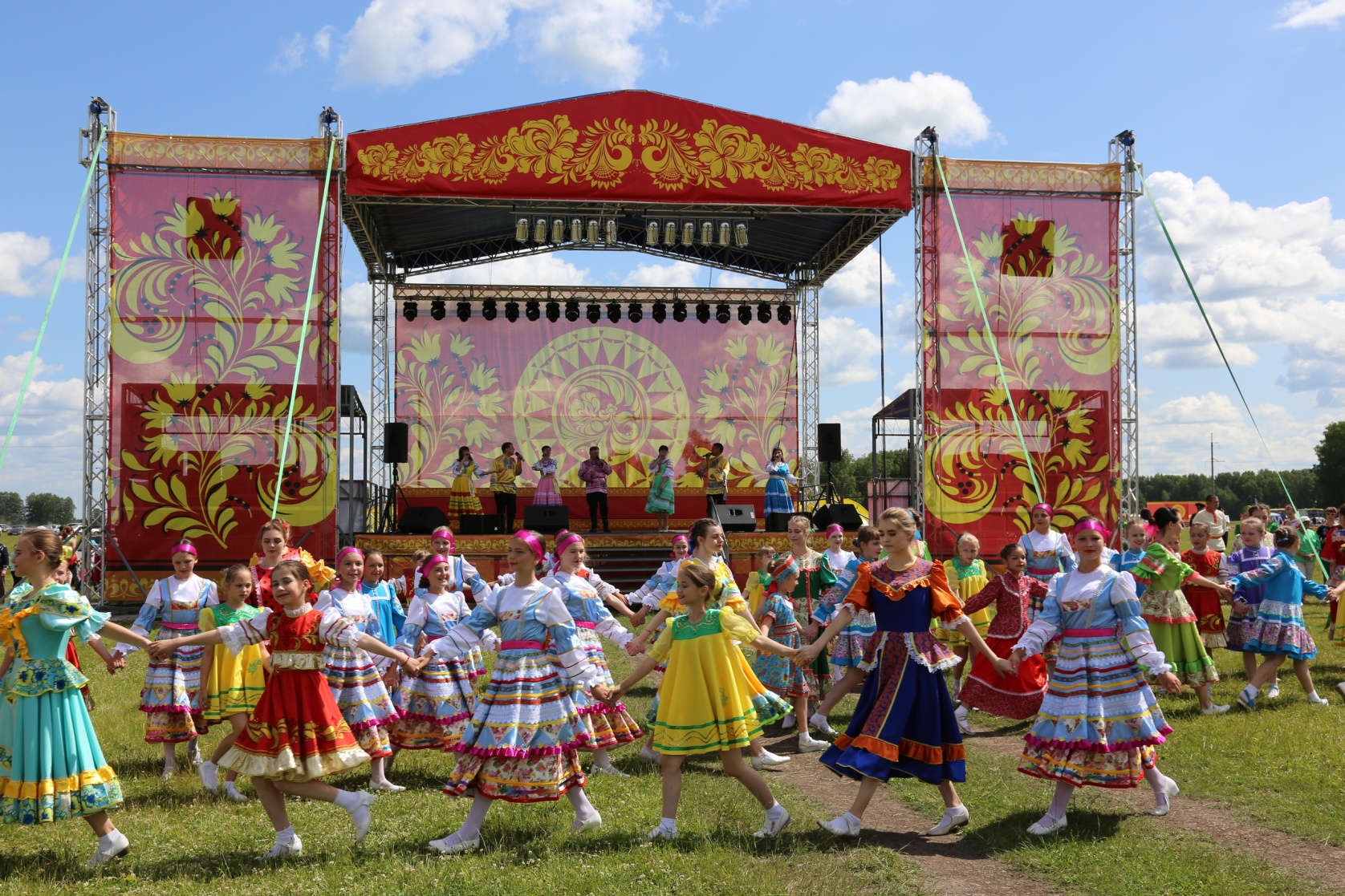 Зона отдыха «Сосновый бор»
Районный музей, ул.Садовая
Районный дворец культуры «Юность», ул.Ленина
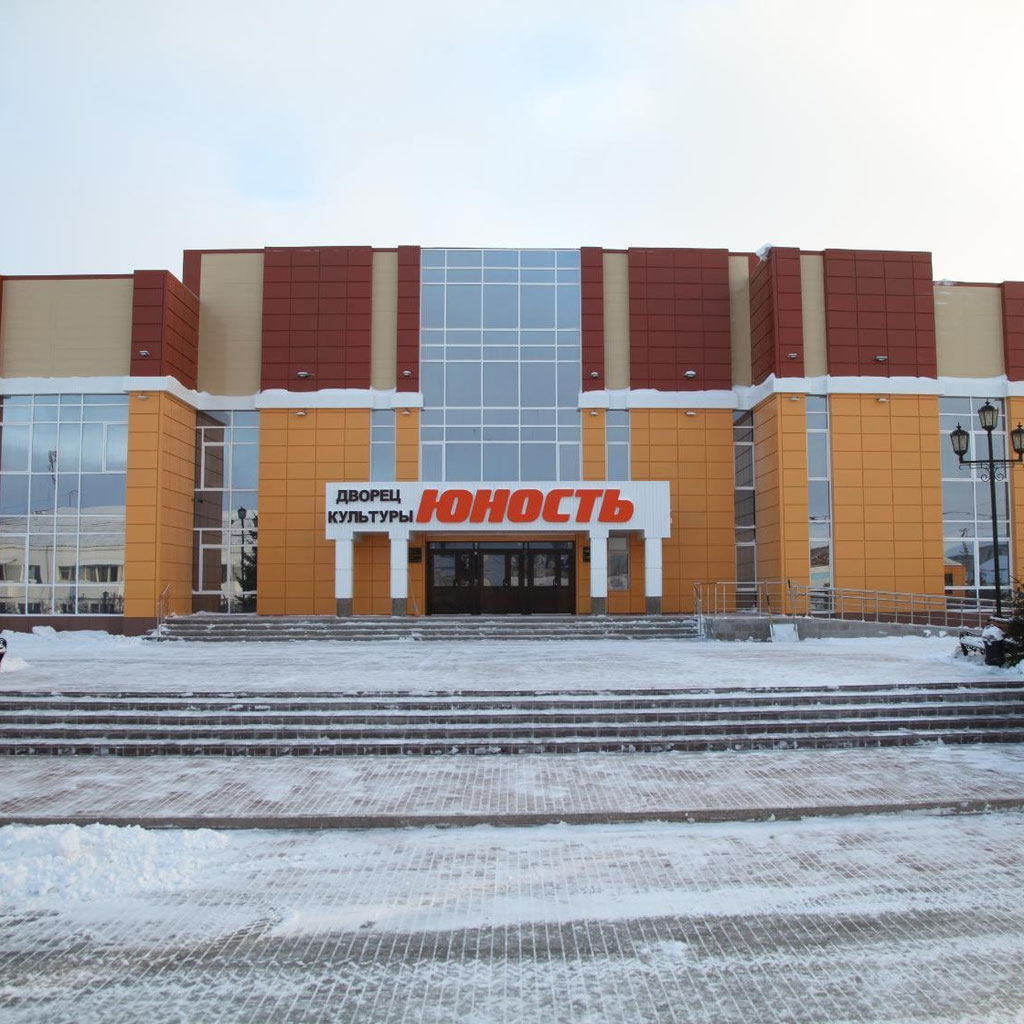